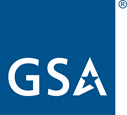 U.S. General Services Administration
Small Business Works 2022:
Navigating Equity in Procurement
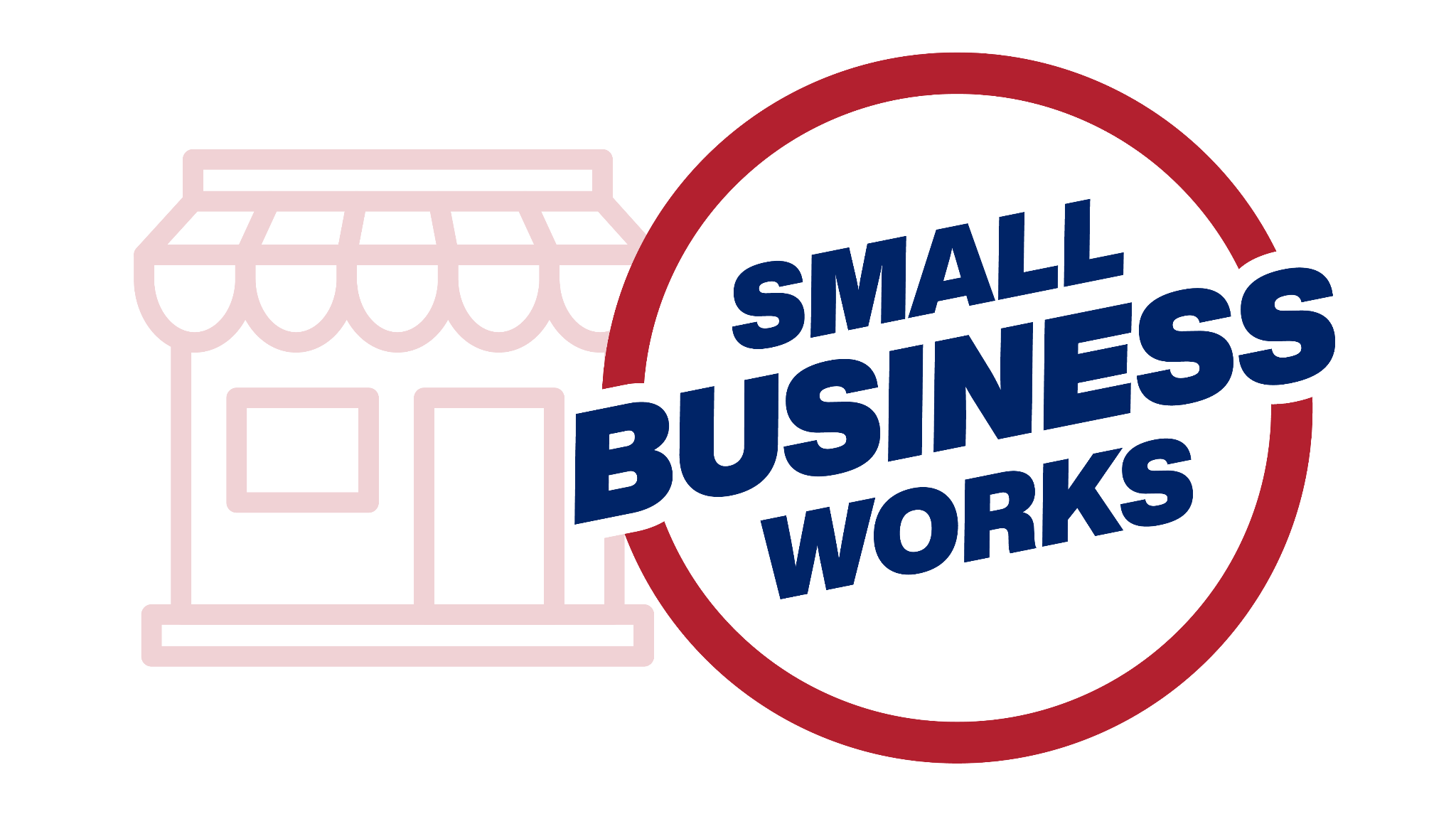 Effective and Successful Proposal Writing Techniques for Small Businesses
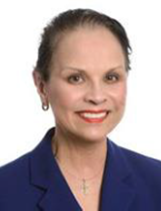 Nancy C. Cleveland  
Procurement and Veterans Affairs Certified Verification Counselor
 
Georgia Tech Procurement Assistance Centers (GTPAC)
2
What We’ll Cover:
GTPAC – Who We Are and What We Do
The Acquisition Process
Difference between RFPs and IFBs
Proposal Writing Preliminaries
	Read, Understand, Plan, Prepare
	Think about who will read your proposal.
Bringing It All Together
Keys to Successful Written Proposals
Proposals Lose Points
2
6/27/2022
Nancy Cleveland - GTPAC
GTPAC – Who We Are & What We Do
Determine Your Suitability for Government Contracting
Teaches Georgia-based businesses how to  navigate the government procurement  processes, identify opportunities, prepare to  compete for and win contracts


Seminars, Webinars, Workshops, Small Group  Round Tables, Industry Days and Outreach  Programs
Government Marketplace poses  unique challenges:
It can overwhelm or ruin a company  based on the maturity or resources it  may take to meet the challenges.
No Charge to You
www.gtpac.org
GTPAC Clients receive additional benefits:  One-on-one Counseling
Bid Match Account
6/27/2022
Nancy Cleveland - GTPAC
4
Requirements
Market
Research
Closeout
The 
Entire Acquisition 
Process
Solicitation  Preparation
Administration
Proposal
Evaluation
Award
* YOUR BID or PROPOSAL*
6/27/2022
Nancy Cleveland - GTPAC
Mandatory Registrations to Play on the Federal Acquisition Playground
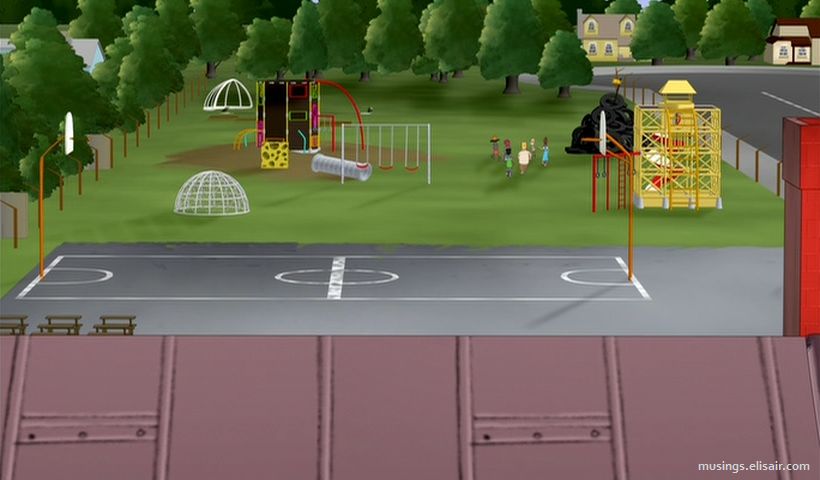 SAM.gov
eVerify
Buyers’ Supplier Databases
6/27/2022
Nancy Cleveland - GTPAC
6
Definitions of 4 Often Referred to Solicitations by Government
Solicitation – An advertised invitation to submit a bid, a quote, or a proposal to fulfill a requirement of the government.  Sometimes referred to as an IFB, RFQ or RFP.
Presolicitation – Summary of a forthcoming solicitation, not yet ready for a formal bid.  Usually issued at least 15 days before the Solicitation.  During the pre-solicitation period, vendors normally are at liberty to pose questions and offer suggestions and information.
2
6/27/2022
Nancy Cleveland - GTPAC
Definitions of 4 Often Referred to Solicitations by Government (con’t)
Combined Synopsis/Solicitation – A streamlined solicitation for commercial items which solicits proposals

Sources Sought – A published synopsis to determine interest in each acquisition. It requests interested parties to submit their capabilities to determine their ability to perform. 
Often used to determine whether a set-aside to small businesses can be justified.
2
6/27/2022
Nancy Cleveland - GTPAC
Decoding the Solicitation
Difference between Bids and Proposals
2
6/27/2022
Nancy Cleveland - GTPAC
Decoding the Solicitation
Getting Ready to Respond to an Invitation to Bid
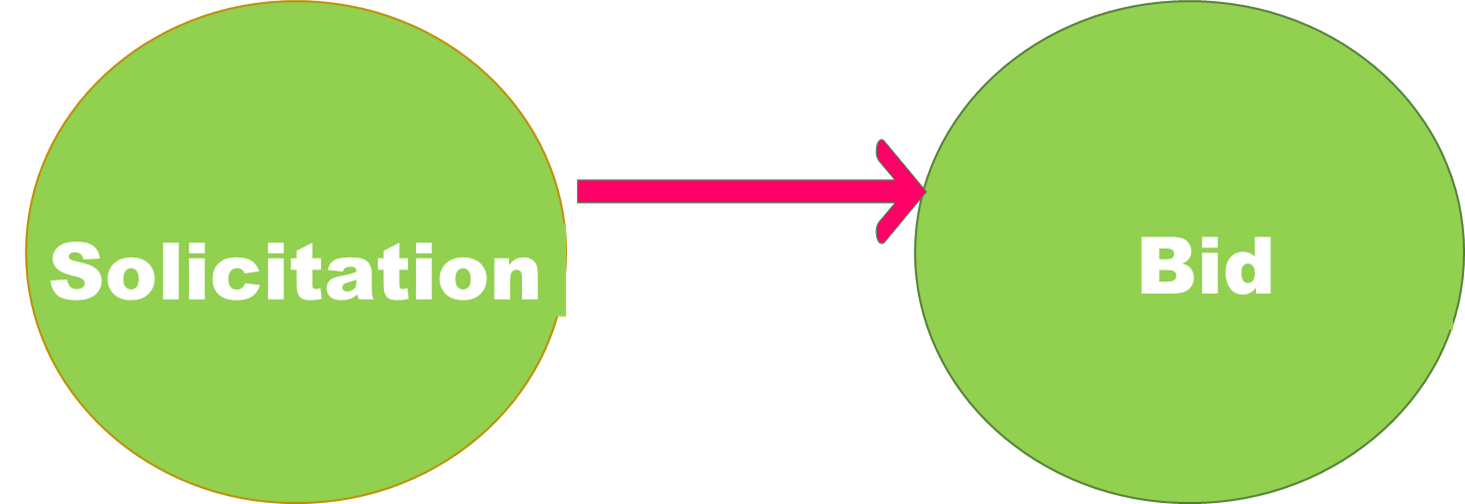 2
6/27/2022
Nancy Cleveland - GTPAC
Responding to Invitation for Bibs (IFBs)
Bid
Buyer’s Request
Award
State the customer’s needs and requirements as you understand them.
Now is the time:
List the products or services your company provides that will help the customer achieve their objectives.
Compare costs of your product or service with one or more competitors.
Submit amount incl. price-related factors; i.e., shipping & handling you want to be paid from the customer. This will be a firm-fixed price for common items.
 If award is won, deliver.  If award is not won, request a “debriefing.”
2
6/27/2022
Nancy Cleveland - GTPAC
What influences awards based on Bids?
Price-Related Factors
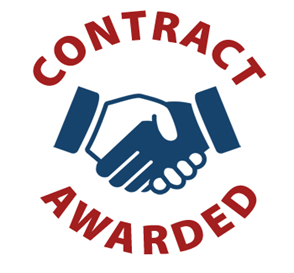 Price
Bidder Responsibility
Bid Responsiveness
2
6/27/2022
Nancy Cleveland - GTPAC
Decoding the Solicitation
Getting Ready to Respond to a Request for Proposal
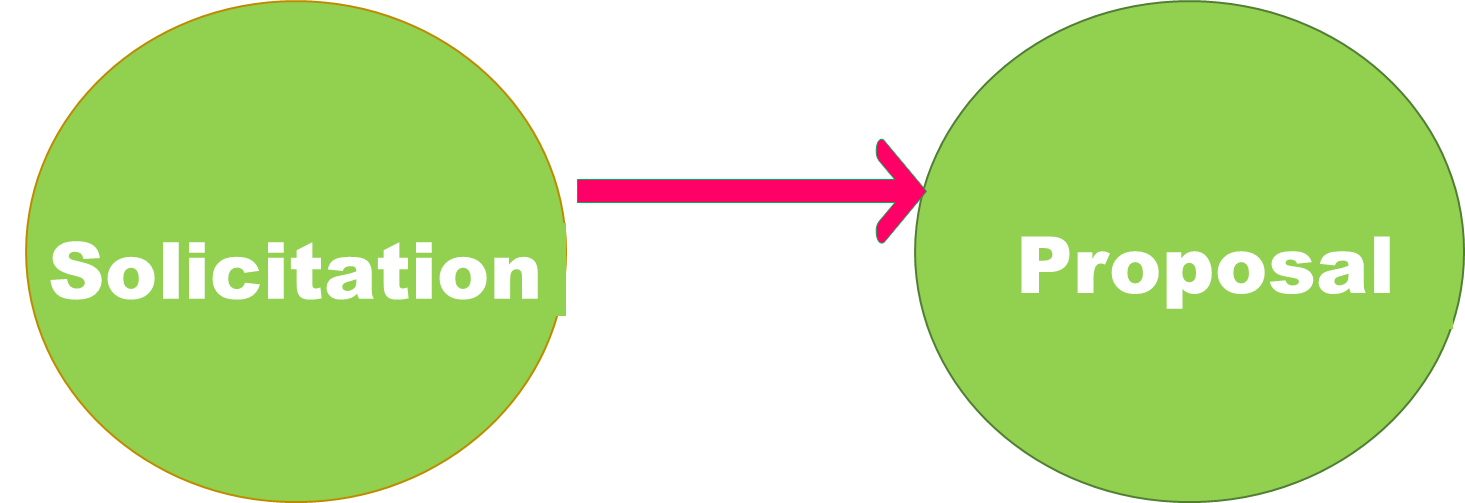 2
6/27/2022
Nancy Cleveland - GTPAC
Responding to a Request for Proposal
Read and re-read it!
Read reference to the FAR and related Supplements
Assume nothing.
Understand everything.
If given the opportunity, submit questions.
Order any specs and standards immediately.

Bonus:  Be aware of the type of solicitation and type of pricing. (Next 4 slides)
2
6/27/2022
Nancy Cleveland - GTPAC
There are Different Types of Contracts
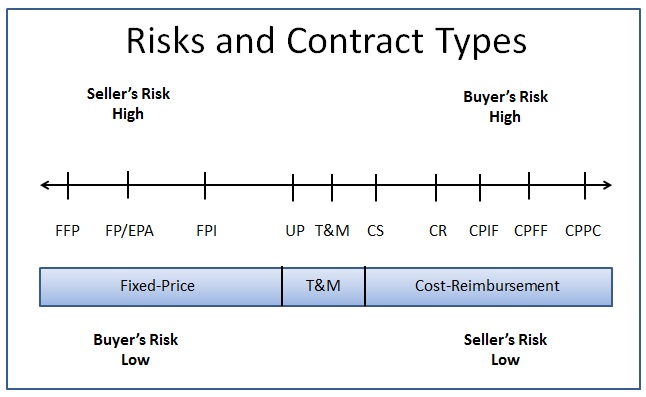 2
The solicitation document will tell you which form of pricing is expected.
6/27/2022
Nancy Cleveland - GTPAC
Responding to a Request for Proposal
READ and RE-READ and summarize in your own words what the customer’s needs and requirements as you understand them.
Identify the “Must,” “Will,” and “Shall” actions contractors must fulfill
Participate in pre-proposal conferences
Submit and/or read, re-read answers to the Qs & As within the requisite time frame
Envision how you are the Customer’s Solution Expert
Anticipate what will be called for
Identify resources needed
Form a team, if necessary
2
6/27/2022
Nancy Cleveland - GTPAC
Key “Action” Words Matrix
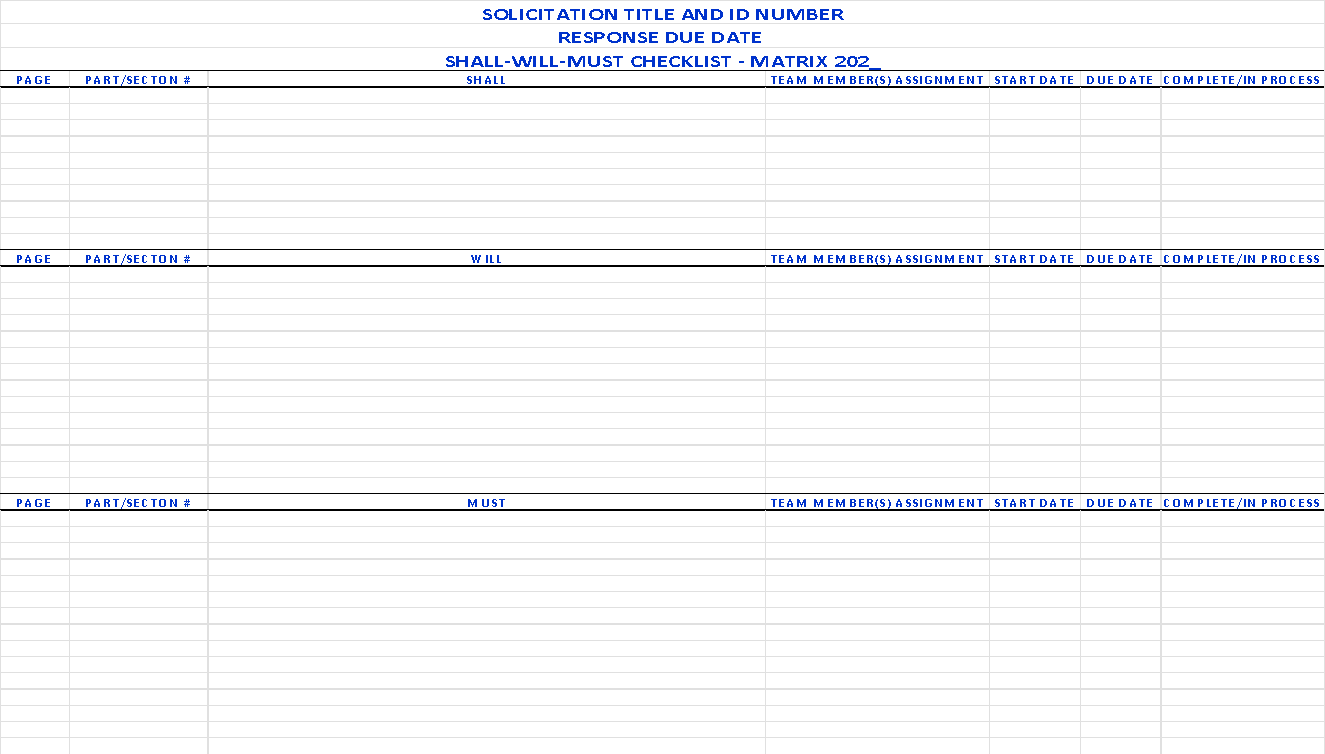 2
6/27/2022
Nancy Cleveland - GTPAC
FEDERAL UNIFORM CONTRACT FORMAT
Every RFP and IFB, the government tells you the exact work you’ll be doing, how to organize the proposal, and how it will be scored and awarded.
Follow the RFP to develop your Response.  
The Government is telling what their needs are – not what you envision they are or should be – and more importantly, how will you satisfy those needs. 
Start early!
2
6/27/2022
Nancy Cleveland - GTPAC
Federal Uniform Contract Format
Part 1 – The Schedule
Section A. Standard Form 18, 33, 30, 1449, etc. 
Section B. Supplies or Services and Prices/Costs 
Section C. Statement of Work (SOW) or Performance Work Statement (PWS)
Section D. Packaging and Marking
Section E  Inspection and Acceptance
Section F  Deliveries or Performance
Section G Contract Administration Data
Section H Special Contract Requirements
Part II – Contract Clauses 
Section I.  Contract Clauses
Part III – List of Documents, Exhibits and Other Attachments
Section J. List of Attachments
Part IV – Representations and Instructions
Section K. Representation and Certifications and Other Statements of Offerors
Section L. Instructions to Offerors
Section M. Evaluation Criteria for Contract Award
2
6/27/2022
Nancy Cleveland - GTPAC
Performance Work Statement
Statement of Work
Section C
Understanding the Relationship - The Solicitation and Your Proposal
Instructions to Offerors
Section L
You Must Know This
To Understand This
Government Solicitation
Contractor Proposal
Evaluation Factors
Section M
Requirement
Technical

Past Performance

Price
Format
Degree of Value
2
6/27/2022
Nancy Cleveland - GTPAC
Gating Process
Is the opportunity consistent with your business plan?
Do you have adequate capacity,  equipment and personnel?
Do you have (or can you acquire) sufficient experience?
Can you beat the competition?
Is the risk manageable?
Can you make money?
Make a “Go / No-Go” decision  … tool on next slide
2
6/27/2022
Nancy Cleveland - GTPAC
Go/No-Go Decision Tool
2
6/27/2022
Nancy Cleveland - GTPAC
Digest the Statement of Work (SOW)
Make sure you can perform all the work.
Call in others who can assist, form a team.
Begin to articulate why you should be awarded the contract.
Plan to incorporate this thinking into your proposal

Rate yourself objectively against any evaluation criteria
2
6/27/2022
Nancy Cleveland - GTPAC
Responding to a Request for Proposal
Market entry strategies – Who’s Buying/Bought What Your Selling?
Your Solutions, Resources, Differentiators, Competitive  Pricing
Who is the Actual End User?
2
Current Incumbent/Awardee, Contract Type, Term of Contract, Dollar Value of the Contract
6/27/2022
Nancy Cleveland - GTPAC
The Concepts of Responsiveness and Responsibility
Responsiveness refers to your OFFER – your submittal in response to the invitation

Following instructions.
Timeliness
Compliant

Responsibility refers to YOU – your qualifications and ability to perform.

A judgement is made about your wherewithal
2
6/27/2022
Nancy Cleveland - GTPAC
The Technical Proposal
May be required to address
Management & personnel
Past performance
Technical issues – how you will technically perform the work required
Facilities
Quality assurance
Environmental concerns
Security
Look for guidance in SOW – Sections C, L and M
Explain how you will perform the SOW in clear and concise terms
2
6/27/2022
Nancy Cleveland - GTPAC
The Technical Proposal
Your proposal must be more than just compliant and complete; it needs to be compelling. Your proposal must convince the Customer that not only can you do the job, but it also distinguishes you as their choice to do the job.

Attention to detail is paramount.  If you are asked 100 questions, answer 100, not 99 or 101.
Your proposal now will be viewed as your work later (no errors)
You cannot be late!
2
6/27/2022
Nancy Cleveland - GTPAC
Master the Evaluation (Selection)Criteria
Understand that these are the grounds on which you will be selected – or not.

If you were the buyer, think about what qualities in a vendor you would look for.

Create a method you can refer to the selection criteria, – often – and figure out how you can incorporate them into your proposal.
2
6/27/2022
Nancy Cleveland - GTPAC
Assign Responsibilities and Update Task Schedule
Make sure everyone knows their role, who’s in charge, and what the deadlines are
Update proposal development schedule daily
Establish back-up plans
Don’t forget to allow time for delivery
Identify documents, specifications and standards needed.
Make a GANTT Chart
Blue team writes the proposal or bid 
Red team reviews your drafts along the way and cross-references them with the solicitation
2
6/27/2022
Nancy Cleveland - GTPAC
SOLICITATION TITLE AND ID NUMBER
DATE TRACKING GANTT CHART
2
6/27/2022
Nancy Cleveland - GTPAC
SOLICITATION TITLE AND ID NUMBER
DATE TRACKING GANTT CHART
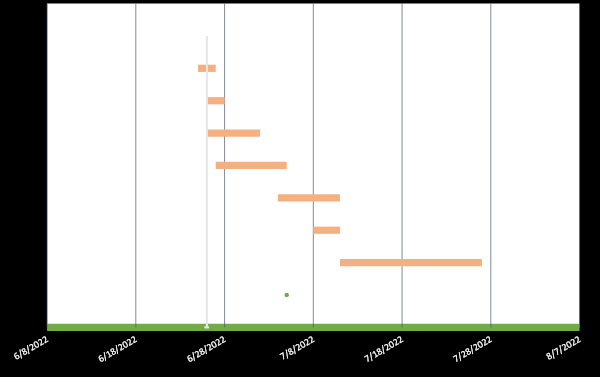 2
6/27/2022
Nancy Cleveland - GTPAC
General Proposal Outline
Executive Summary and/or Introduction – Who you are (incl. your team), and what the reader can expect in the following pages.  This section has all the answers at a highly, concise level for the CO/KO, Contracting and Evaluation Team 
Technical Approach
Management Approach
Key Project Personnel and Resumes
Past Performance
Risk and Risk Mitigation
Quality Control
Cost/Price Proposal – Requirement as a separate volume
2
6/27/2022
Nancy Cleveland - GTPAC
Keys to Proposal Success
Executive Summary should be written by the “Proposal Manager” or lead person in charge 
Most Important Section (sets the stage and flow of the proposal)
Style and language must be convincing
Write Exec Summary first
Influences train of thought
Guides rest of proposal
Difficult if done last
Adjust as necessary as you write other parts
May use some graphics
Limit to one/two pages
2
6/27/2022
Nancy Cleveland - GTPAC
The Cost/Price Proposal
Make best offer first time  
Best And Final Offer (BAFO) request may come into play, but don’t count on it
Double-check numbers
Make it easy to read
Not in business to lose money
Recover costs & Return on investment 
Reasonable profit (govt. expects you will make some profit)
2
6/27/2022
Nancy Cleveland - GTPAC
The Cost/Price Proposal
When estimating costs/price

Factor your direct costs (actual cost of the goods, labor, supplies, equipment) necessary carry out the requirements of the contract, award, task order

But don’t forget your indirect costs to perform (overhead + general and administrative expenses or G&A), this includes management salaries, utilities, insurance, bonding, rent, janitorial, office supplies, transportation, depreciation, legal fees, training, tax issues and liability
2
6/27/2022
Nancy Cleveland - GTPAC
The Cost/Price Proposal
Factor in a reasonable profit or fee
Direct costs + Indirect costs (overhead + G&A) + Profit/fee = Bid price
Army Contracting Guide:
While overhead varies per type of contact, typically 15% of total direct costs
G&A is normally between 12-15% of the sum of direct costs + overhead
Formula:  G&A + Overhead = Total Indirect Costs

Typical profit on fixed price contract is 5% (large) and 12% (small business, always somewhere between 5%-12%

If cost contract (reimbursed for actual costs), profit/fees on cost contracts generally run 5% for all firm sizes.
2
6/27/2022
Nancy Cleveland - GTPAC
Bringing It All Together
End your proposal briefly summarizing the problem, solution, and benefits. Emphasize the significant parts and submit a proposal that makes it stand out by restating ideas or facts you want your audience to remember.
A team of people must read your proposal along with every other proposal submitted. 
Make your proposal compelling, stands out! 
Make responses to the contract requirements clear and easy to identify and understand.
Be detailed regarding your execution plan.
Make your proposal EASY TO READ.
2
6/27/2022
Nancy Cleveland - GTPAC
Keys to Proposal Success
The purpose of a proposal is to sell & win the award
 Winning proposals distinguish themselves from the competition
Convince the evaluators that you are better than the competition
Convince the evaluators that your solution is clearly advantageous to them due to factors such as understanding buyer’s need/goal, technical merit, value added, price, risk adverse, team wherewithal, etc. 
Convince the evaluators that your firm will cause the least amount of problems, disruptions
CO do not like risk – they want certainty, character, capability, delivery 
Headings and Sub-headings included in your proposal parallels the organization and requirements in the solicitation
2
6/27/2022
Nancy Cleveland - GTPAC
Proposals Lose Points
Lack of preparation 
Failure to follow instructions – non-responsive
Questionable understanding of requirements
Incomplete responses—no specifics
Noncompliance with specification
Insufficient resources or insufficient information about resources
Technical/price imbalance – you can be too low or too high (shows you don’t understand req.)
Poor proposal organization – not logical
Wordiness, but not addressing key factors
2
6/27/2022
Nancy Cleveland - GTPAC
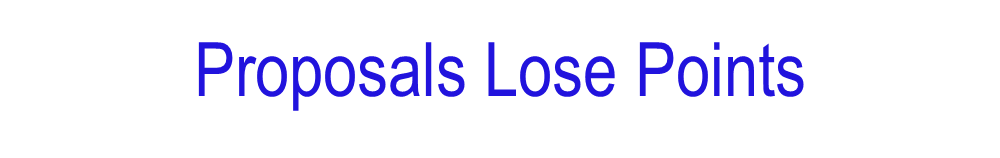 Little value offered
 Value proposition is not conveyed
Hype certifications rather than conveying specific plan to help accomplish government requirements 
Failure to show relevance of past performance
Unsubstantiated rationale for approaches
Restating requirements without explaining how they will be performed
Selling what the government is not buying
Lack of senior leadership buy-in and resources
Unprofessional appearance, typos, unnumbered pages, poor grammar, etc.
2
6/27/2022
Nancy Cleveland - GTPAC
Questions?
41
Thank You!